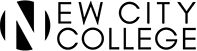 Welcome to the Construction & Engineering Open Day
Explore the courses on offer in:

Plumbing 
Electrical 
Carpentry 
Motor vehicle
When do the courses start and finish?
Plumbing Pathways
Plumbing what will I study?
LEVEL 1

Structure of the construction industry  
Safe working practices  
Environmental and sustainability
Site preparation
Above ground drainage  
Copper pipework  
Plastic pressure pipework  
Low carbon steel pipework 
Installation, repair and maintenance 
Plumbing science
LEVEL 3

Plumbing system installation planning
Complex cold water systems
Domestic hot water
Sanitation and drainage systems
Central heating systems
Domestic gas principles
Career awareness in building services engineering
LEVEL 2 

Health & safety
Plumbing processes 
Scientific principles in plumbing 
Cold water systems
Domestic hot water systems
Central heating systems  
Sanitation
Drainage systems
Maintenance 
Communicate with other
Electrical Pathways
Electrical what will I study?
LEVEL 2

Health and safety in building services engineering
Principles of Electrical Science
Electrical installations technology
Installation of wiring systems and enclosures
Understand how to communicate with others within building services engineering
LEVEL 3

Health and Safety in Building Services Engineering
Principles of Electrical Science 
Electrical Installations: Inspection, Testing and Commissioning
Electrical Installations: Fault Diagnosis and Rectification
Understand the fundamental principles and requirements of environmental technology systems
Carpentry Pathways
Carpentry what will I study?
LEVEL 1

Two paper based Knowledge tests 
Halving joints 
Housing joints 
Bridle joints 
Stubbed mortice and Tenon joints
Through Mortice and Tenon joints 
Skirting and architrave 

All within +/- 2mm tolerance!
LEVEL 2

 Level 2 is more intense
 It requires you to pass Seven exams
 You will also have to complete site carpentry assessments (practical exams) to minimal tolerances
Roofing 
Flooring 
Stud walling 
Hanging doors and fitting locks 
Kitchen fitting 
Fitting stairs 
Using machinery (routers and circular saws)
Motor Vehicle Pathways
What will I study?
Construction skills pathway
construction skills what will I study?
LEVEL 1

Health and Safety
Basic hand tool

You well get to sample the following trades:

Carpentry and Joinery
Plumbing
Floor and Wall Tiling
Electrical installation
Painting and Decorating
Bricklaying
Brickwork pathway
Brickwork what will I study?
LEVEL 1 


Setting out and building of masonry structures
Carrying out block laying activities
Carrying out bricklaying activities
Carrying out cavity walling activities
Drawings and diagrams
Yes You will have to work hard,  but the rewards are great!
Having a trade is a great skill to posses….
It enables you to be able to carry out small jobs around the house.
You will be surprised how accurate your skills will become within a short space of time!
As well as developing much sought after skills, learning a trade can lead to many other routes within the construction and Engineering sector  
Of course It can be a practical hands on career if that’s what you want to get from it but there is no limit to the paths it can take you on if you want it and put the effort in… 
Management, surveying, engineering, architectural, heating and ventilation services and so much more.  
Make NCC your first step to a invaluable career.